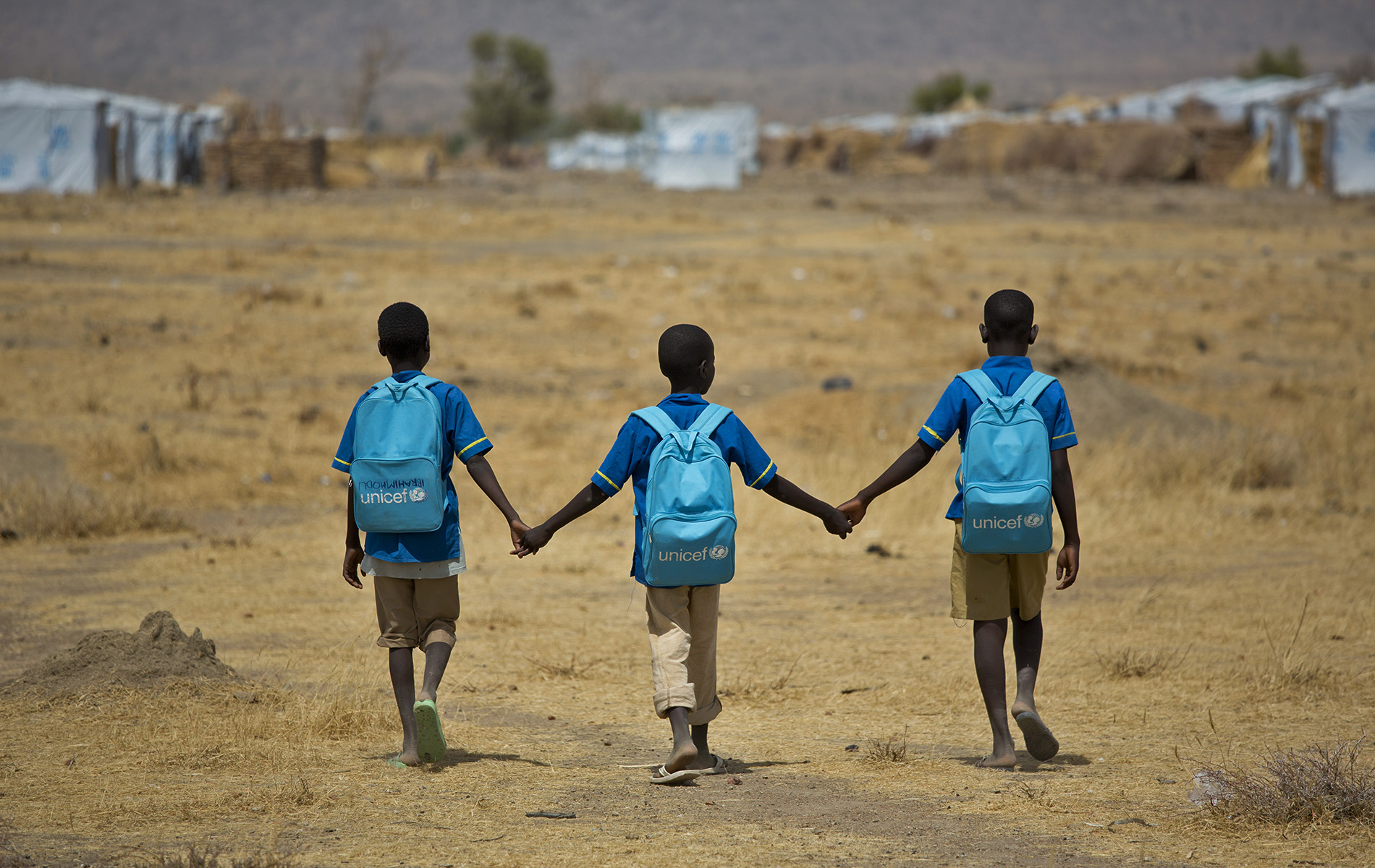 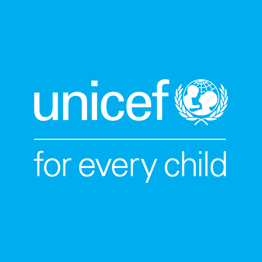 Budget Credibility and INFFs
Orria Goni Delzangles, Chief Public Finance and Local Governance, UNICEF Social Policy, Programme Group
June 12th, Addis Ababa
© UNICEF/UNI134450/Sokol
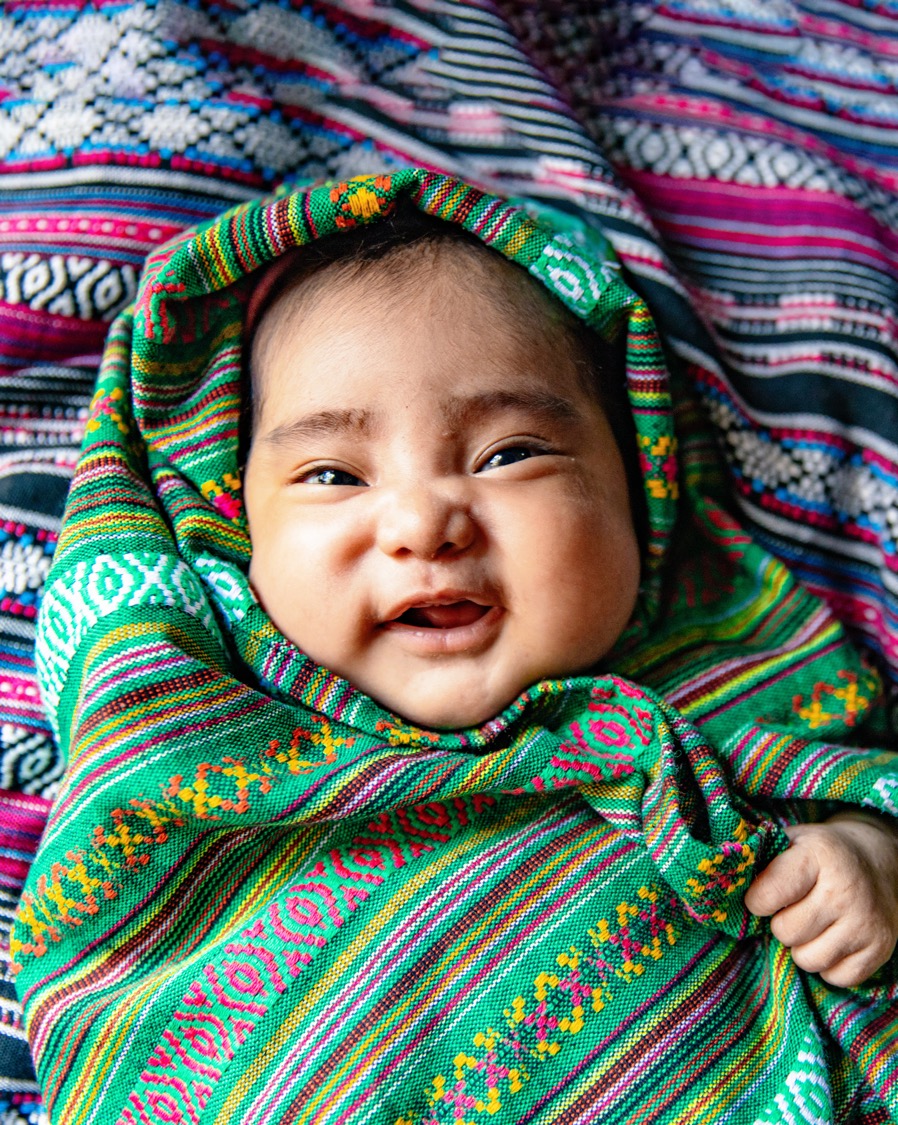 What is Budget Credibility?

The ability of governments to meet expenditure and revenue targets set out in their budgets accurately and consistently
© UNICEF/UN0642760/Willocq
Why does budget credibility matter?
INFFs
More than 2/3 of governments struggle to maintain the planned composition of
their expenditure throughout the fiscal year

Social sector spending tends to be deprioritized
SDGs
Stronger Public Finance
Mutually Reinforcing
Credible Budgets
Impact of low credibility on delivery of the SDGs
Budget Credibility & the INFF Building Blocks
Include stakeholders relevant to PFM and SDG Service Delivery
Initiate problem-solving dialogues on identified bottlenecks across relevant stakeholders
Track agreed strategic measures and reforms
Evaluate precision of activity cost estimates
Assess budget deviations at aggregate and sector level
Identify risks and binding constraints contributing to low budget credibility
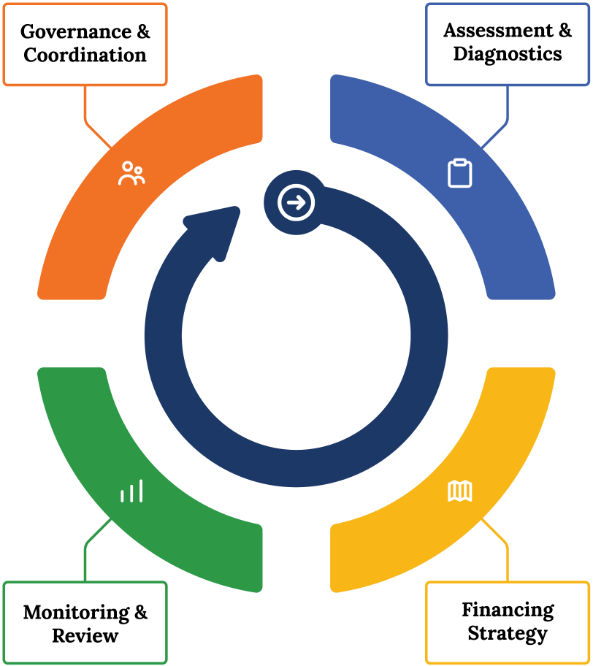 Use Budget Credibility as a metric in annual monitoring and oversight
Enhance planning, budgeting, and monitoring systems and connect to outcomes
Identify public finance reforms that address root causes of budget credibility issues
Improve budget credibility to close gaps with public and private finance
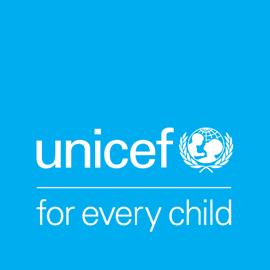 UNICEF-IBP Budget Credibility collaboration
Country-level Research and Advocacy
Cross-Cutting Themes and Findings
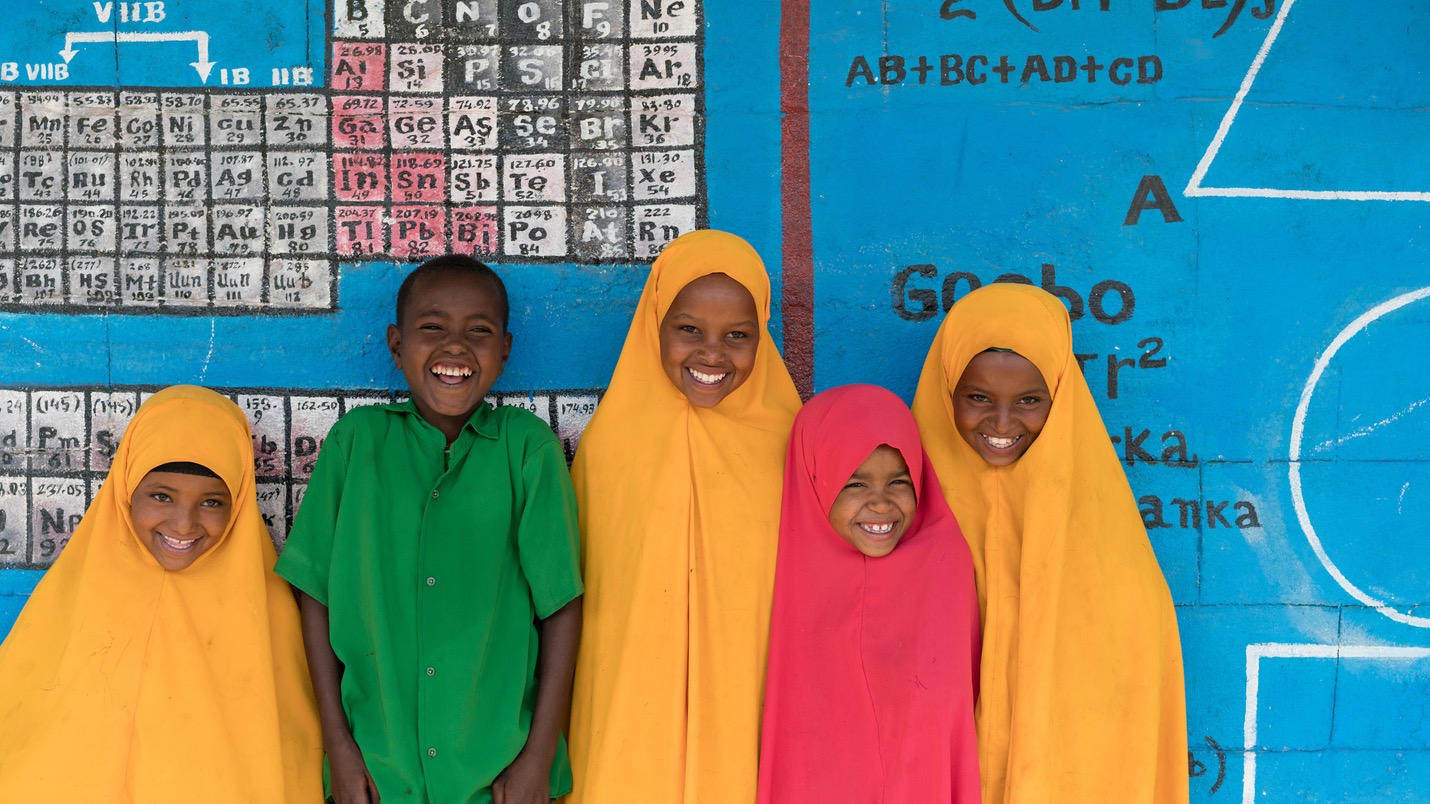 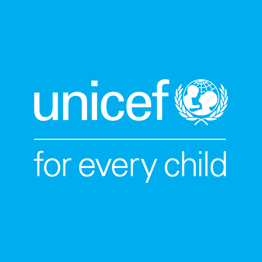 Thank you!
Asante Sana!
አመሰግናለሁ!
O ṣeun!
Merci!
Obrigada!
© UNICEF/UN043869/Lister
Key Resources
Budget Credibility and Integrated National Financing Frameworks (2024)
Integrated national financing frameworks
Integrated National Financing Frameworks (website) – INFF Technical Guidance Document
Integrated National Financing Frameworks  (website) – Guidance material & Country experiences per building block 
IATF (2019 – 2023), Financing for Sustainable Development Reports 

Budget credibility assessment tools
Public Expenditure and Financial Accountability (PEFA) (2016), Framework for assessing public financial management
PEFA (2018), PEFA Handbook Volume II: PEFA Assessment fieldguide, Second Edition
PEFA Resources (website)
IMF (2019), Fiscal Transparency code
UNICEF (2021), The UNICEF Public Finance Toolkit: A resource guide for selecting, adapting and applying public financial analysis tools
World Bank (website), BOOST Open Budget Portal

Research papers and guides on Budget credibility and Public financial management
International Budget Partnerships (IBP) (2019), Budget Credibility Across Countries: How Deviations are Affecting Spending on Social Priorities
IBP (2022), Connecting Budget Credibility and the Sustainable Development Goals: Results from 13 Country Investigations
Other IBP resources (website) on budget credibility
financial management challenges in the health sector: A resource guide for a problem-driven approach for UNICEF country offices 
United Nations Department of Economic and Social Affairs (UNDESA), IBP (2023), Strengthening Budget Credibility through external audits, A handbook for auditors.
[Speaker Notes: To conclude this presentation please find here a list of key resources that provide further insights into Integrated National Financing Frameworks, Budget credibility assessment tools and relevant research papers.

The INFF Technical Guidance Document (which is linked to the first reference) provides further insights into existing literature and relevant methodologies.]